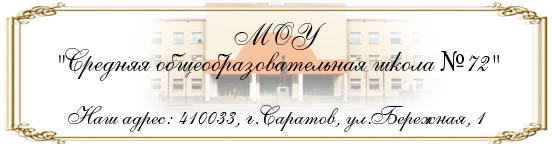 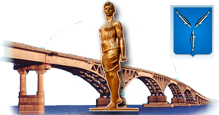 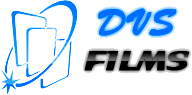 АТОМНАЯ ФИЗИКА
27.02.2023
https://dvsschool.ru/
1
Содержание
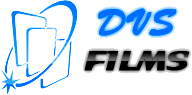 Повторение
Ядерные силы
Закон радиоактивного распада
Цепная реакция деления ядер урана
Термоядерная реакция
Готовимся к ЕГЭ
27.02.2023
https://dvsschool.ru/
2
Повторим пройденное
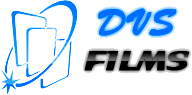 1
2
3
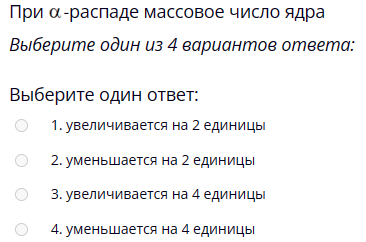 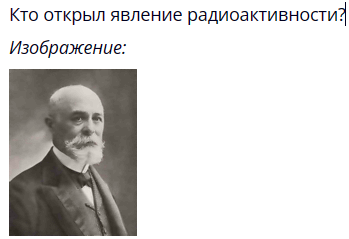 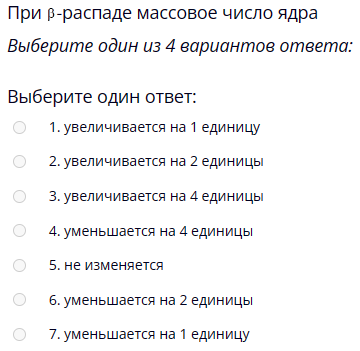 Беккерель
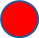 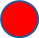 5
4
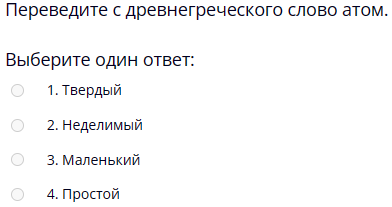 Кто открыл неоднородность радиоактивного излучения?
Кто сформулировал правило:
6
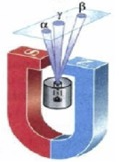 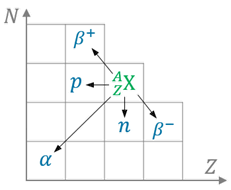 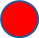 Содди
Резерфорд
27.02.2023
https://dvsschool.ru/
3
Ядерные силы
Силы притяжения, связывающие протоны и нейтроны в ядре, называются ядерными силами.
Свойства
1.	Являются только силами притяжения.
2.	Во много раз больше кулоновских сил.
3.	Независимы от наличия заряда.
4.	Взаимодействуют с ограниченным числом нуклонов.
5.	Короткодействующие: заметны на r≈2,2·10-15.
6.	Не являются центральными.
Энергия связи ядра
Энергия, которая необходима для полного расщепления ядра на отдельные нуклоны, называется энергией связи. Энергия связи очень велика.
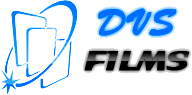 27.02.2023
https://dvsschool.ru/
4
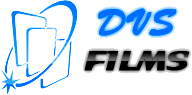 При синтезе 4 г гелия выделяется такое же количество энергии, как при сжигании двух вагонов каменного угля.
Формула для вычисления энергии связи:
ВАЖНО!!!
В ядерной физике энергия выражается через атомную единицу энергии (а.е.э.), которая соответствует одной атомной единице массы: 
1 а.е.э.= 1 а.е.м.·с2=1,67·10—27 кг·9·1016 м2/с2  = 1,5·1О-10 Дж = 931,1 МэВ.
27.02.2023
https://dvsschool.ru/
5
Удельная энергия связи Еуд
Энергия связи, приходящаяся на один нуклон в ядре, т. е. энергия, которую необходимо затратить, чтобы удалить из ядра один нуклон, называется удельной энергией связи:
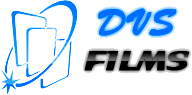 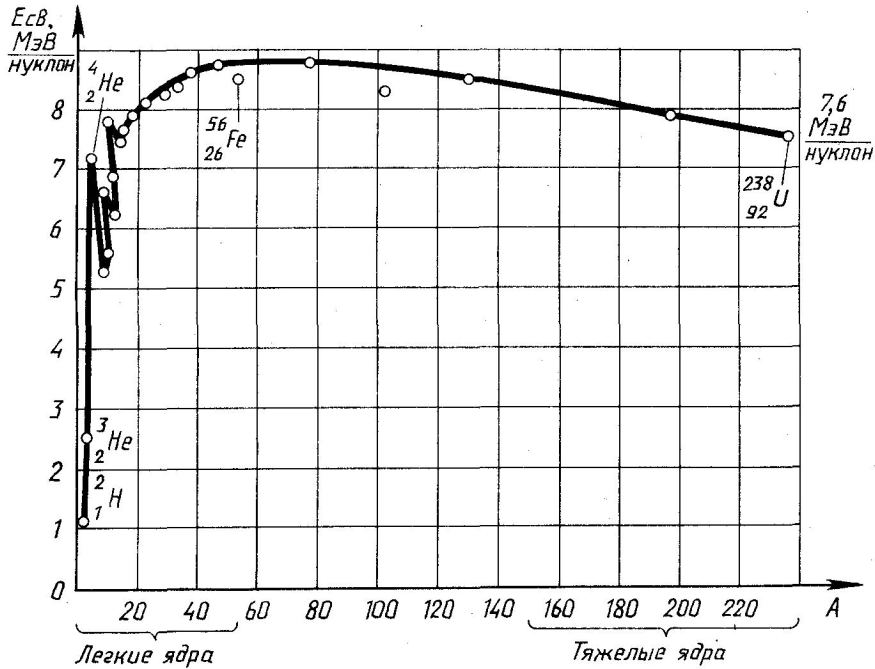 где А —массовое число.
График зависимости удельной энергии связи Еуд:
27.02.2023
https://dvsschool.ru/
6
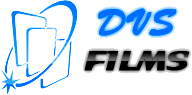 27.02.2023
https://dvsschool.ru/
7
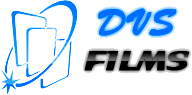 27.02.2023
https://dvsschool.ru/
8
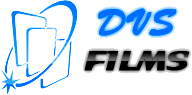 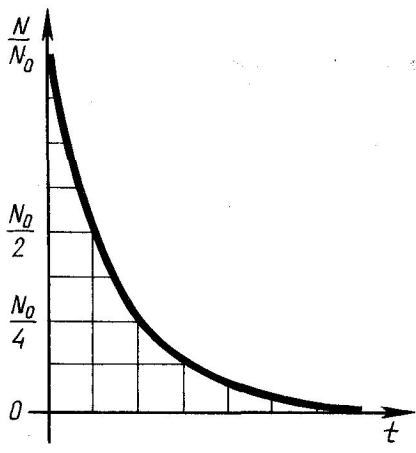 Активность:
27.02.2023
https://dvsschool.ru/
9
Виртуальный эксперимент
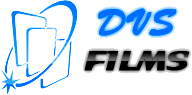 1.Пользуясь графиком, найдите период полураспада для этого случая?
2. Пользуясь найденным вами периодом полураспада, найдите время, когда распадутся все атомы.
27.02.2023
https://dvsschool.ru/
10
Компьютерный эксперимент
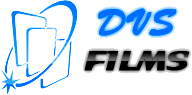 Дано определенное количество радиоактивных атомов N (N ≥1 , целое число) с периодом полураспада T. 
Найти: сколько атомов M останется после каждого периода полураспада с 1-го по 10-й включительно
program zacon_radioactivnogo_raspada; {Заголовок}
uses crt; {Использование модуля функций и процедур CRT}
var {Раздел описания переменных}
 T,A: integer; {Т - счетчик периодов полураспада, А - случайное число}
 N,I,M: real; {N - исходное количество атомов, І - счетчик атомов, М -
 количество не распавшихся атомов}
begin {Начало раздела операторов}
 ClrScr; {Очистка экрана}
 Readln(N); {Ввод исходного количества радиоактивных атомов N}
 Writeln('n,M'); {Вывод заголовков колонок результатов}
 Randomize; {Запуск генератора случайных чисел}
 for T:=1 to 10 do {Цикл с 1-го по 10-ый периоды полураспада Т}
 begin {Начало составного оператора}
 while I<N do {Проверка условия при входе в цикл}
 begin {Начало составного оператора}
 A:=random(65534); {Генерация случайного целого числа А в
 диапазоне [0,65533]}
 if A mod 2=0 then {Условие четности числа А}
 M:=M+1; {Подсчет не распавшихся атомов}
 I:=I+1; {Переход к исследованию следующего І-го атома}
 end; {Конец составного оператора}
 Writeln(T,'T',M:2:0); {Вывод результатов}
 N:=M; {Количество не распавшихся (оставшихся) атомов}
 M:=0; {«Обнуление» счетчика не распавшихся атомов перед
 началом следующего периода полураспада}
 I:=0; {«Обнуление» счетчика текущего числа атомов перед началом
 следующего периода полураспада}
 end; {Конец составного оператора}
 readkey; {Задержка экрана}
end. {Конец раздела операторов и всей программы}
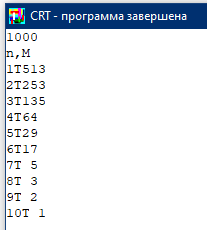 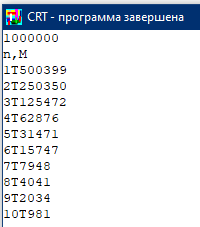 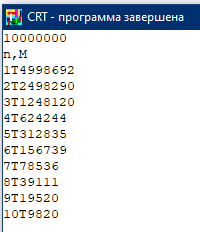 27.02.2023
https://dvsschool.ru/
11
Цепная реакция деления ядер урана
В 1940 г. Г. И. Флеров и В. Петржак обнаружили самопроизвольное (спонтанное) деление ядер урана.
В 1938 г. О. Ган и Ф. Штрассман открыли: ядра урана при бомбардировке его нейтронами образуют другие элементы. А объяснение этому явлению было дано в 1939 г. австрийским физиком Л. Майтнером и английским физиком О. Фришем:
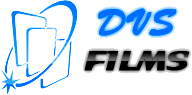 27.02.2023
https://dvsschool.ru/
12
Наиболее вероятное деление:
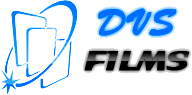 Этот процесс происходит с выделением энергии 200 МэВ = = 3,2·10-11 Дж. Энергия выделяется в виде:
1.	Ек осколков ≈2,6·10-11 Дж.
2.	Ек нейтронов ≈0,1·10-11Дж.
3.	γ-Излучения ≈0,5·10-11Дж.
4.	β-Излучения.
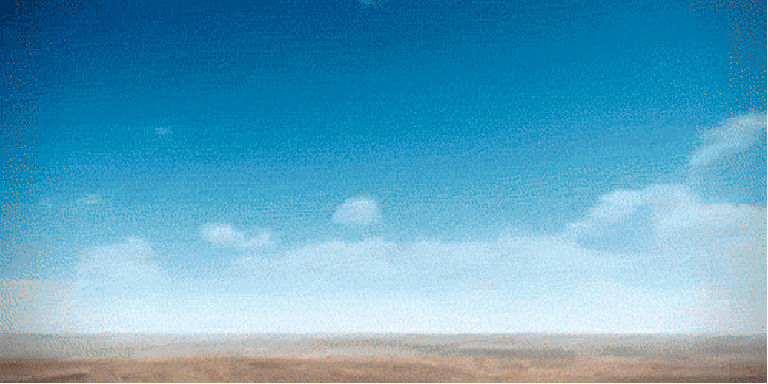 27.02.2023
https://dvsschool.ru/
13
Механизм деления
Н.Бор предложил капельную модель ядра атома. Она дает представление о ядре как о положительно заряженной капле жидкости. Ядро, поглотившее нейтрон, находится в возбужденном состоянии и подобно капле ртути при толчке начинает колебаться, изменяя свою форму. Когда энергия возбуждения станет больше энергии связи, то за счет кулоновских сил ядро разорвется на две части, которые разлетятся в противоположные стороны. Таким образом, кинетическая энергия новых ядер обусловливается кулоновскими силами.
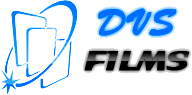 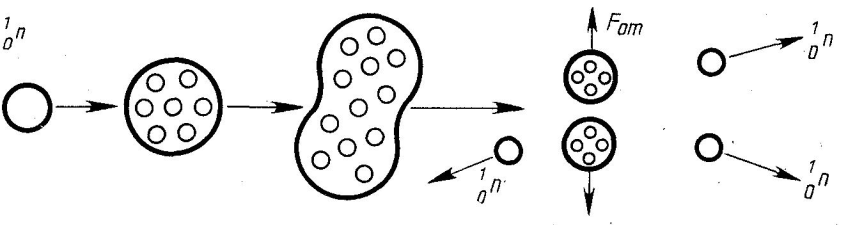 27.02.2023
https://dvsschool.ru/
14
Цепная реакция
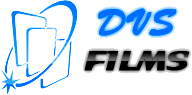 Ценная реакция деления ядер урана — это реакция, в которой частицы (нейтроны), вызывающие эту реакцию, образуются в процессе деления ядра.
- 0,7%
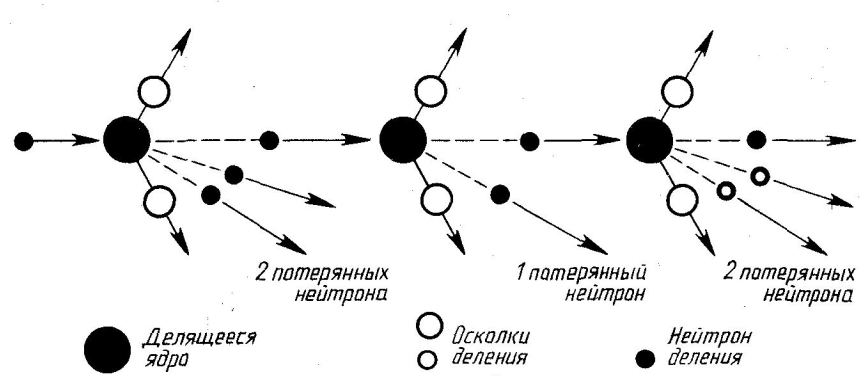 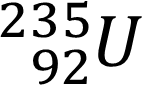 Пригоден, но мало в природе!
- 97,3%
Только на быстрых нейтронах с энергией 1 МэВ !
27.02.2023
https://dvsschool.ru/
15
Виртуальный эксперимент
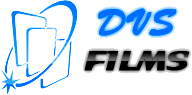 27.02.2023
https://dvsschool.ru/
16
Неуправляемая цепная реакция
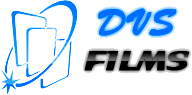 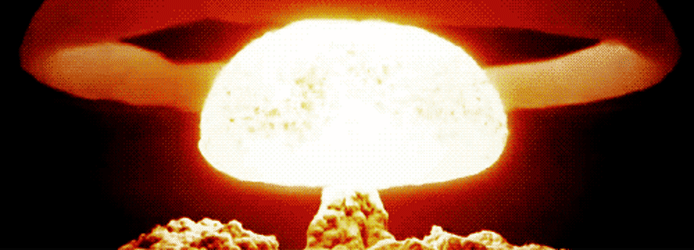 Протекает, если k>1.
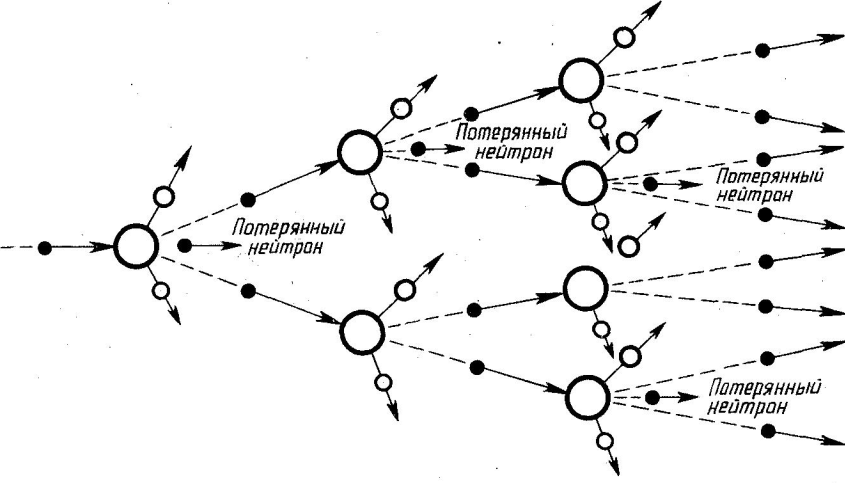 27.02.2023
https://dvsschool.ru/
17
Виртуальный эксперимент
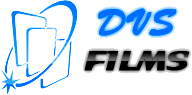 27.02.2023
https://dvsschool.ru/
18
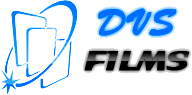 С целью уменьшения вылета нейтронов с куска урана увеличивают массу урана. Количество распавшихся ядер пропорционально массе урана, которая растет быстрее, чем площадь его поверхности, если форма урана с критической массой шарообразна.
Минимальное значение массы урана, при которой возможна цепная реакция, называется критической массой.
В зависимости от устройства установок и типа горючего критическая масса изменяется от 250 г до сотен килограммов.
27.02.2023
https://dvsschool.ru/
19
Управляемая цепная реакция
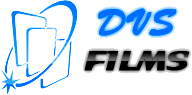 Ядерный реактор
Устройство, в котором осуществляется управляемая цепная реакция деления, называется ядерным реактором.
По назначению они делятся на следующие типы:
1.	Исследовательские.
2.	Энергетические.
3.	Воспроизводящие (реакторы на быстрых нейтронах).
4.	Транспортные.
5.	Реакторы для промышленного получения изотопов различных химических элементов.
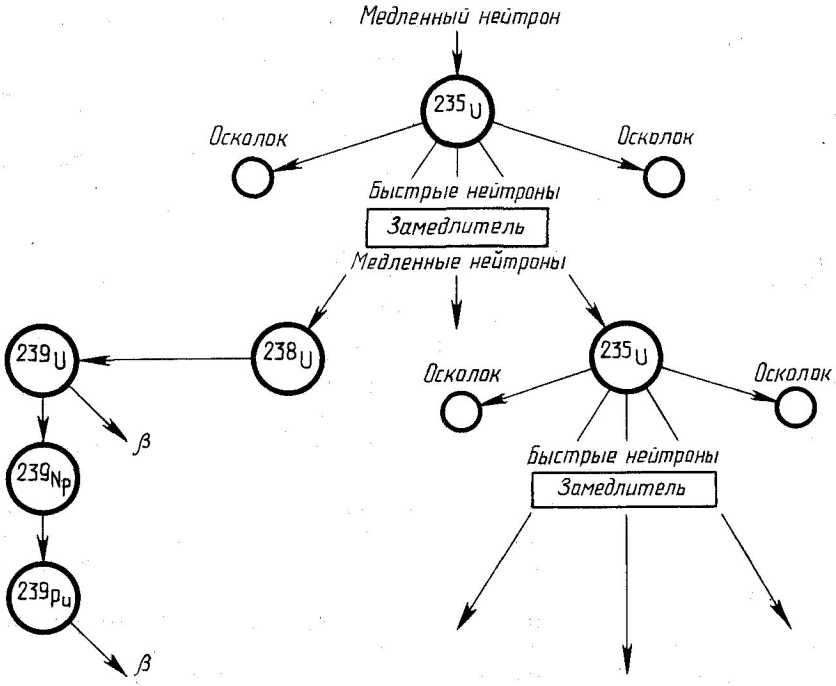 27.02.2023
https://dvsschool.ru/
20
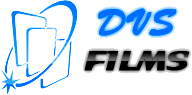 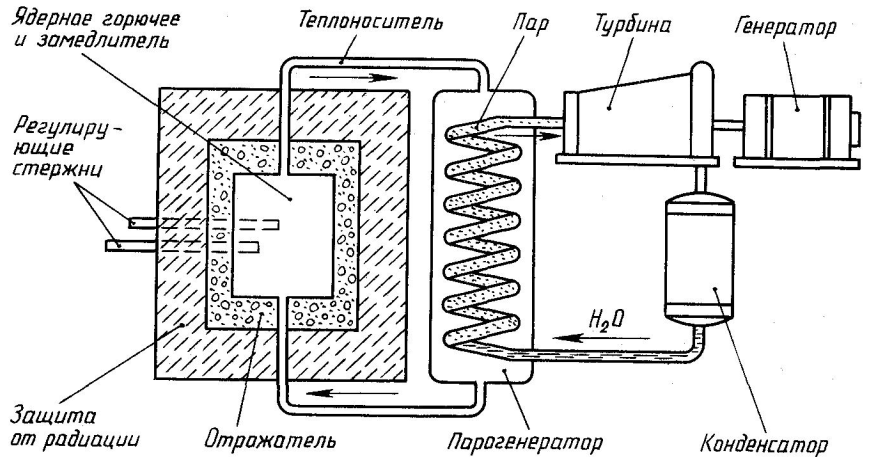 27.02.2023
https://dvsschool.ru/
21
Виртуальный эксперимент
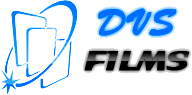 27.02.2023
https://dvsschool.ru/
22
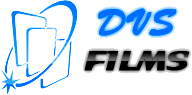 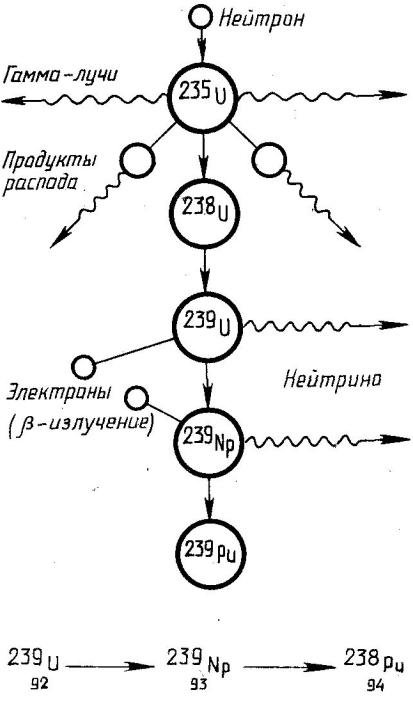 27.02.2023
https://dvsschool.ru/
23
Термоядерная реакция
Реакция слияния легких ядер при очень высокой, температуре, сопровождающаяся выделением энергии, называется термоядерной реакцией.
Для слияния необходимо, чтобы расстояние между ядрами приблизительно было равно 10-12 см.
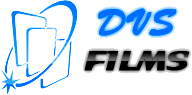 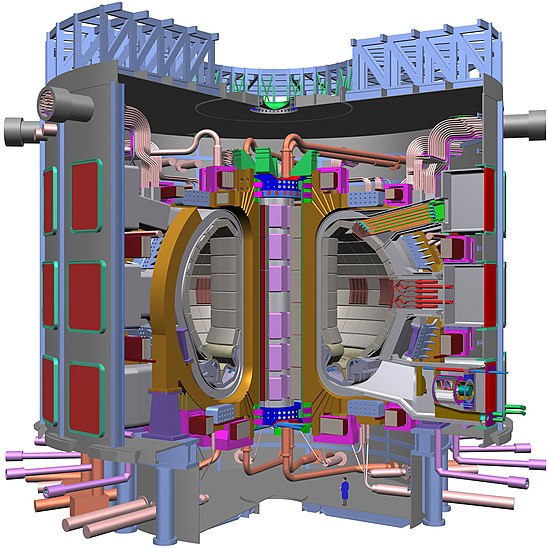 В этом случае выделяется энергия, равная 17,6 МэВ.
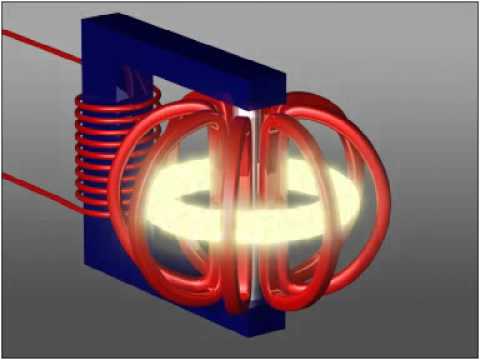 27.02.2023
https://dvsschool.ru/
24
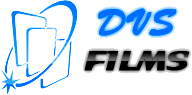 Готовимся к ЕГЭ
1
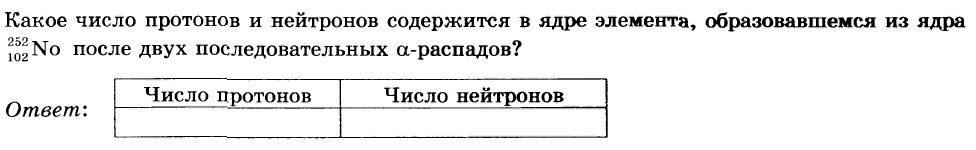 98
146
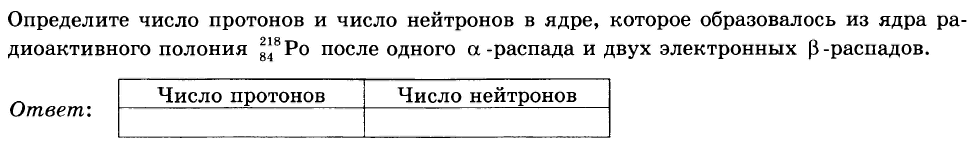 2
84
130
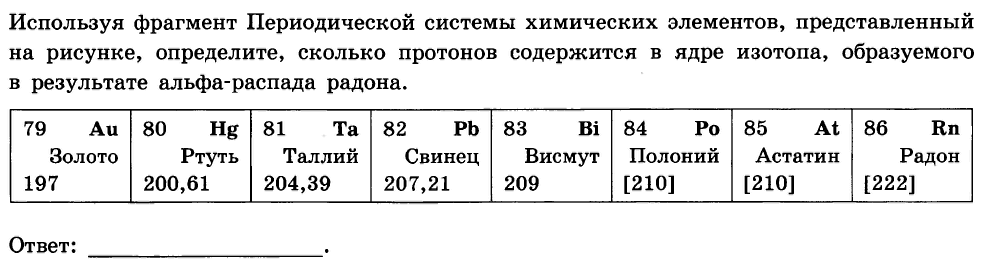 3
84
27.02.2023
https://dvsschool.ru/
25
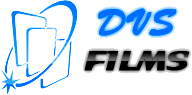 4
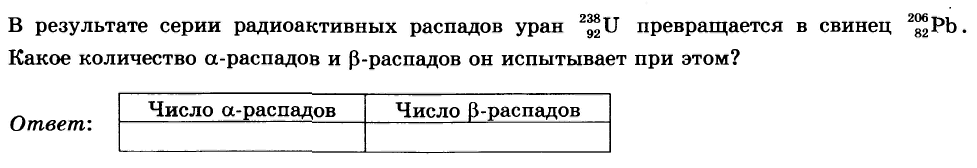 6
8
5
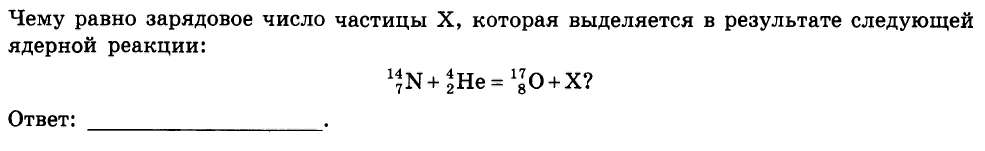 1
6
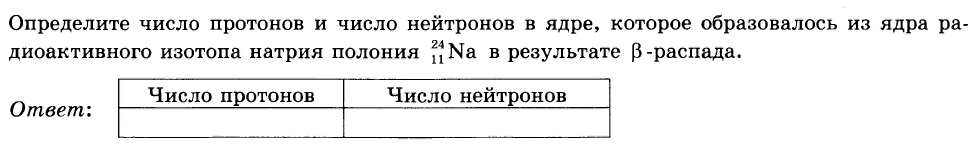 12
12
27.02.2023
https://dvsschool.ru/
26
7
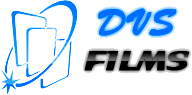 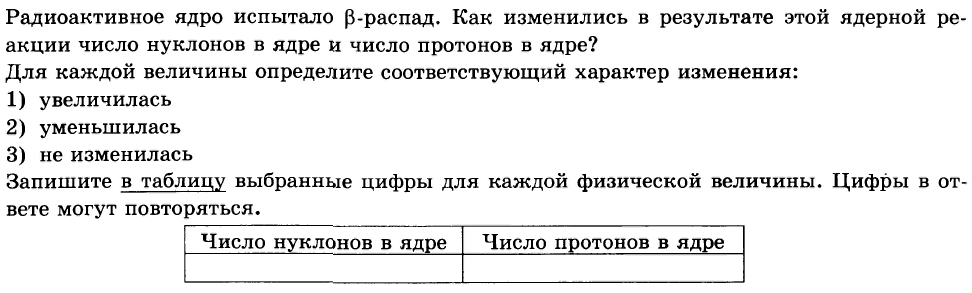 1
3
8
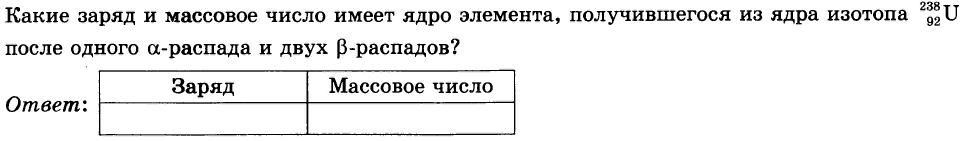 234
92
9
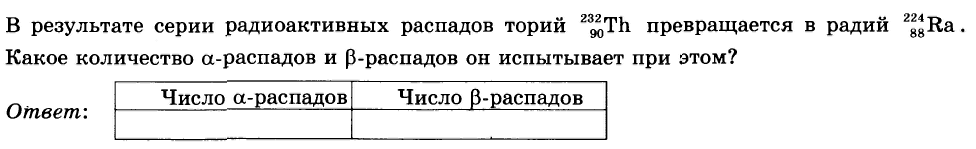 2
2
27.02.2023
https://dvsschool.ru/
27
10
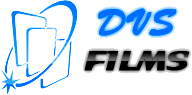 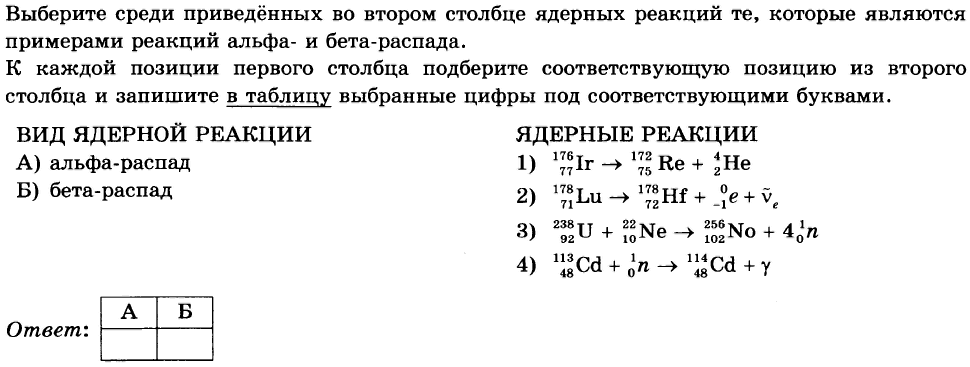 2
1
27.02.2023
https://dvsschool.ru/
28
11
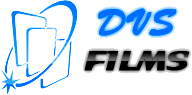 Радиоактивные источники излучения могут использоваться в космосе для обогрева оборудования космических аппаратов. Например, на советских «Луноходах» были установлены тепловыделяющие капсулы на основе полония-210. Реакция распада этого изотопа имеет вид:                где получающиеся α-частицы обладают кинетической энергией E = 5,3 МэВ. Сколько атомов полония должно распасться в тепловыделяющей капсуле, чтобы с её помощью можно было превратить в воду лёд объёмом V = 10 см3, находящийся при температуре 0°С? Плотность льда ρ = 900 кг/м3, теплоёмкостью стакана и капсулы, а также потерями теплоты можно пренебречь.
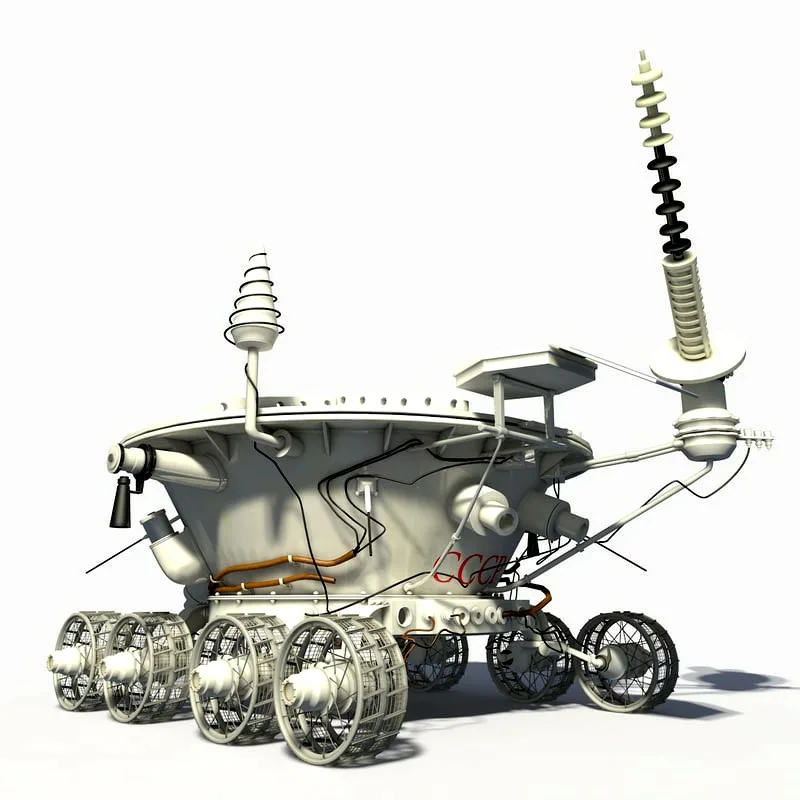 27.02.2023
https://dvsschool.ru/
29
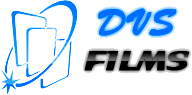 Дано:
Решение:
1. Найдем кол-во теплоты необходимое для плавления льда, взятого при температуре плавления:
E = 5,3 МэВ
ρ = 900 кг/м3
V = 10 см3
λ = 3,3·105 Дж/кг
2. Найдем кол-во теплоты, которое выделяется при распаде одного ядра полония – 210:
ΔN - ?
3. Найдем число ядер:
27.02.2023
https://dvsschool.ru/
30
12
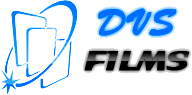 Дано:
Решение:
1. Активность всего объема крови после времени t:
Т = 15,3 ч
2. Активность образца крови в момент времени t:
t = 3 ч 50 мин
V = 6 л
V0 - ?
27.02.2023
https://dvsschool.ru/
31
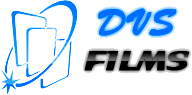 27.02.2023
https://dvsschool.ru/
32